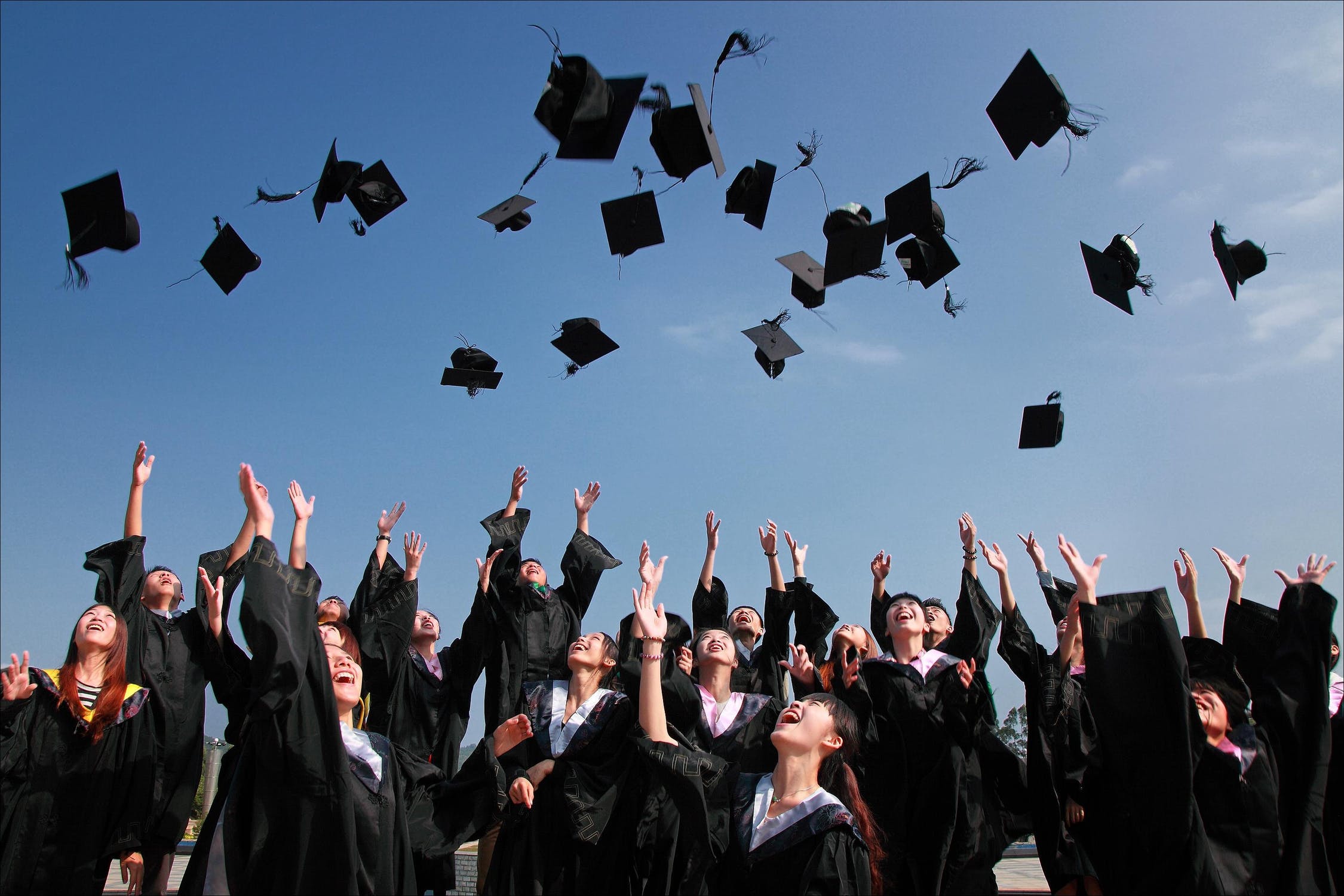 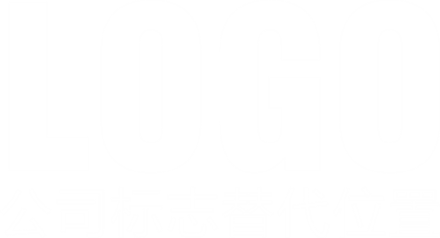 校园招聘会PPT模板
演讲人：PPT汇
演讲时间：20xx年xx月
点击此处输入标题
1
点击此处输入标题
2
点击此处输入标题
3
点击此处输入标题
4
目录
CONTENTS
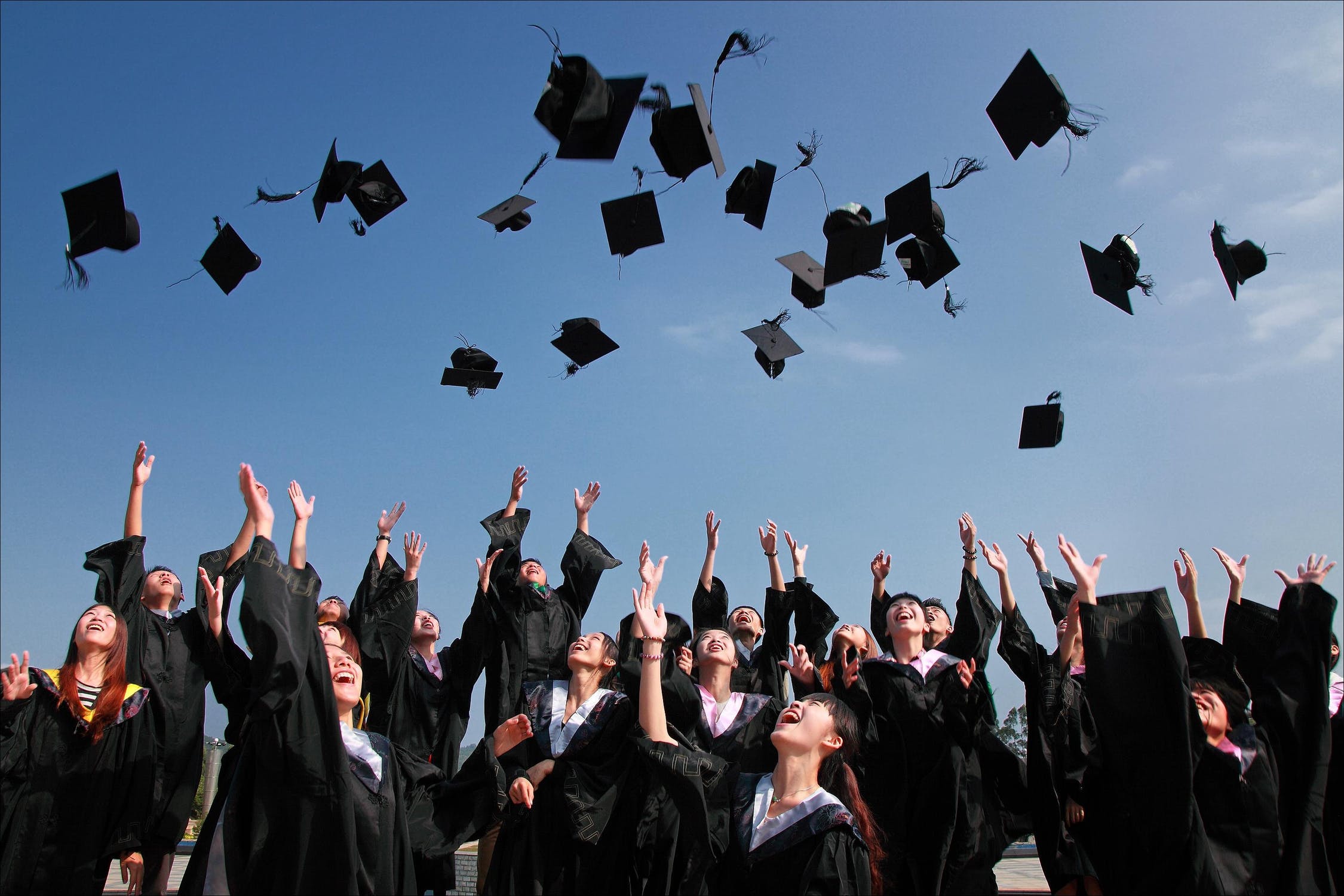 01
我们是谁
公司介绍
公司简介
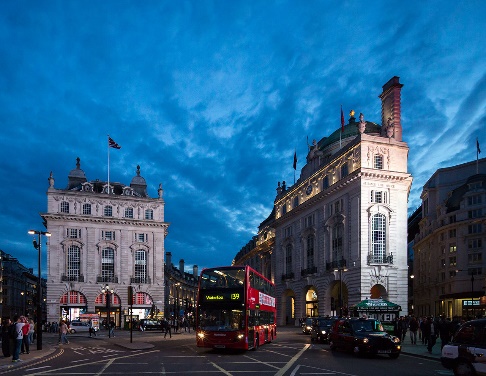 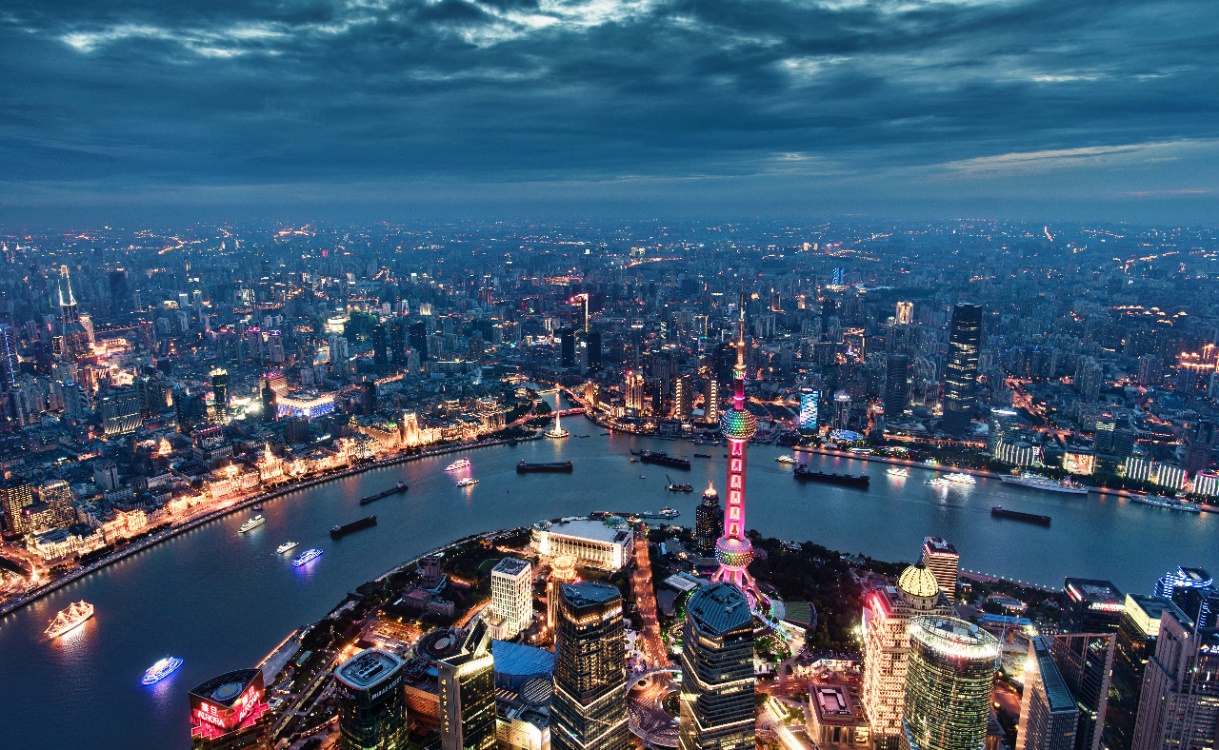 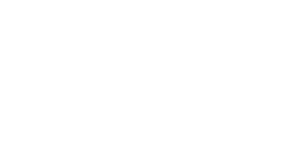 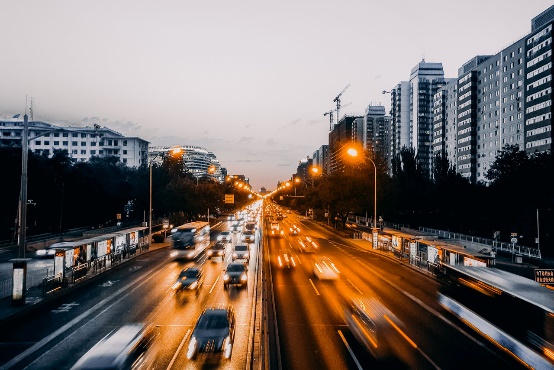 右键更改图片
在此添加标题
在这里输入您的内容，或通复制内容后右键选择保留文本。在这里输入您的内容，或通复制内容后右键选择保留文本。在这里输入您的内容，或通复制内容后右键选择保留文本。在这里输入您的内容，或通复制内容后右键选择保留文本。在这里输入您的内容，或通复制内容后右键选择保留文本。
发展历程
公司成立
子公司成立
子公司成立
子公司成立
公司集团成立
在这里输入您的内容
在这里输入您的内容
在这里输入您的内容
在这里输入您的内容
在这里输入您的内容
2008年
2005年
2010年
2013年
2018年
业务范围
在此添加标题
在这里输入您的内容，或通复制内容后右键选择保留文本。
文本
在此添加标题
在这里输入您的内容，或通复制内容后右键选择保留文本。
在此添加标题
在这里输入您的内容，或通复制内容后右键选择保留文本。
文本
文本
输入标题
在此添加标题
在这里输入您的内容，或通复制内容后右键选择保留文本。
在此添加标题
在这里输入您的内容，或通复制内容后右键选择保留文本。
文本
文本
业务展示
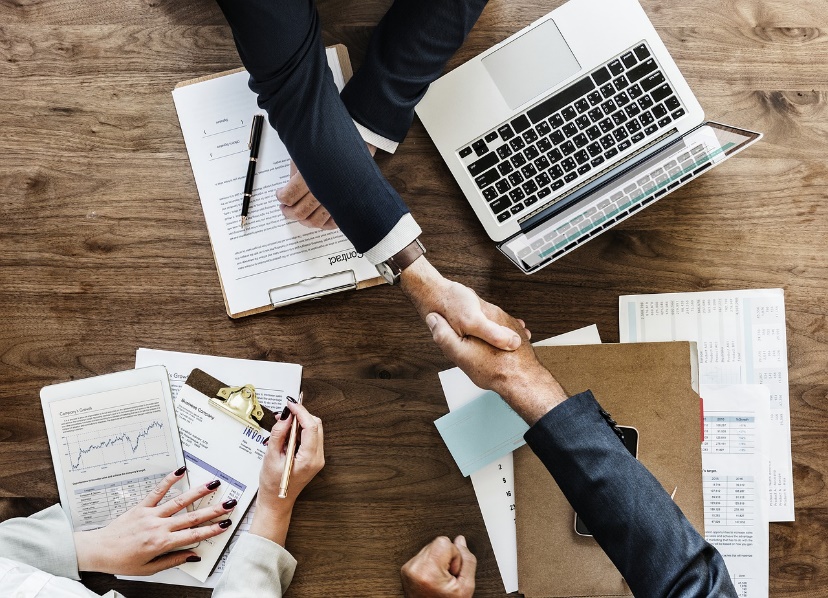 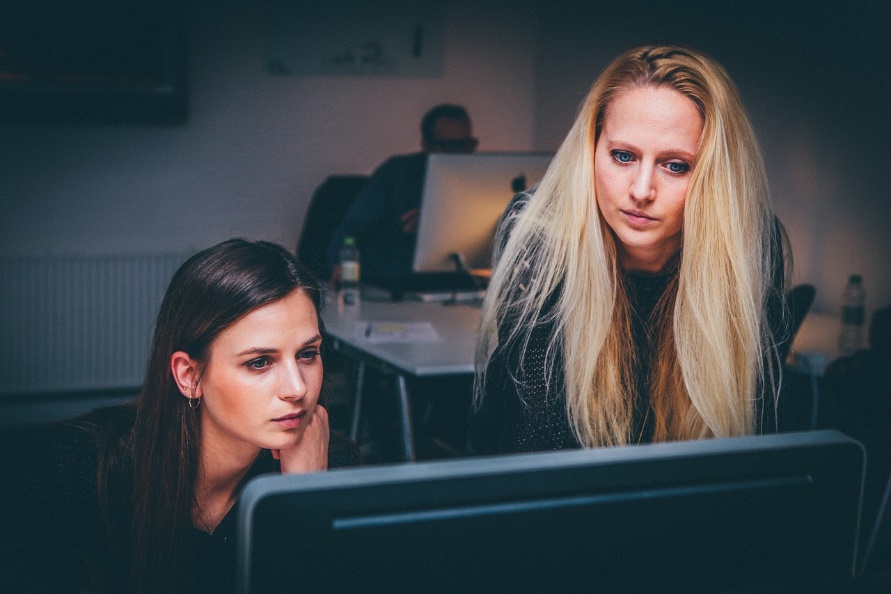 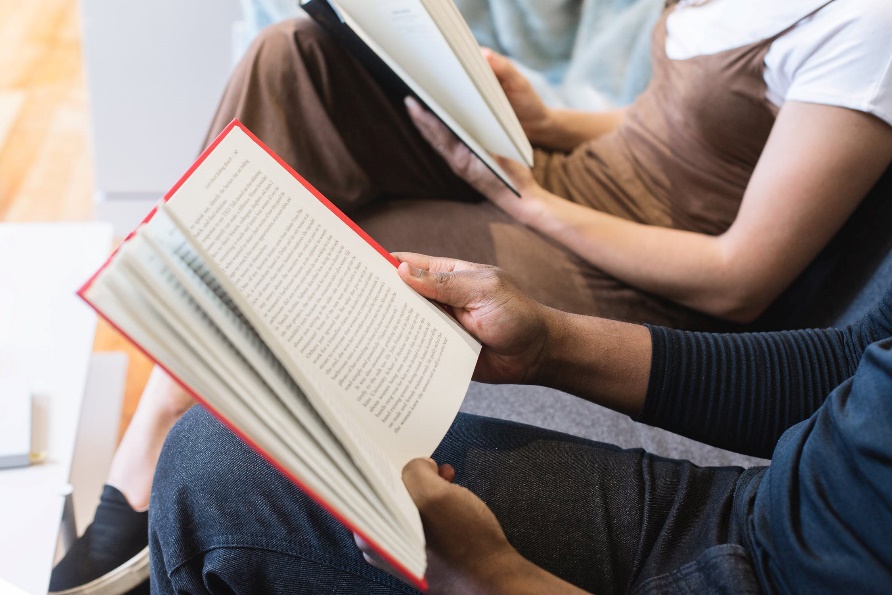 在此输入标题
在此输入标题
在此输入标题
在这里输入您的内容，或通复制内容后右键选择保留文本。在这里输入您的内容，或通复制内容后右键选择保留文本。
在这里输入您的内容，或通复制内容后右键选择保留文本。在这里输入您的内容，或通复制内容后右键选择保留文本。
在这里输入您的内容，或通复制内容后右键选择保留文本。在这里输入您的内容，或通复制内容后右键选择保留文本。
未来规划
输入
文本
输入
文本
输入
文本
输入
文本
在这里输入您的内容，或通复制内容后右键选择保留文本。在这里输入您的内容，或通复制内容后右键选择保留文本。
在这里输入您的内容，或通复制内容后右键选择保留文本。在这里输入您的内容，或通复制内容后右键选择保留文本。
在这里输入您的内容，或通复制内容后右键选择保留文本。在这里输入您的内容，或通复制内容后右键选择保留文本。
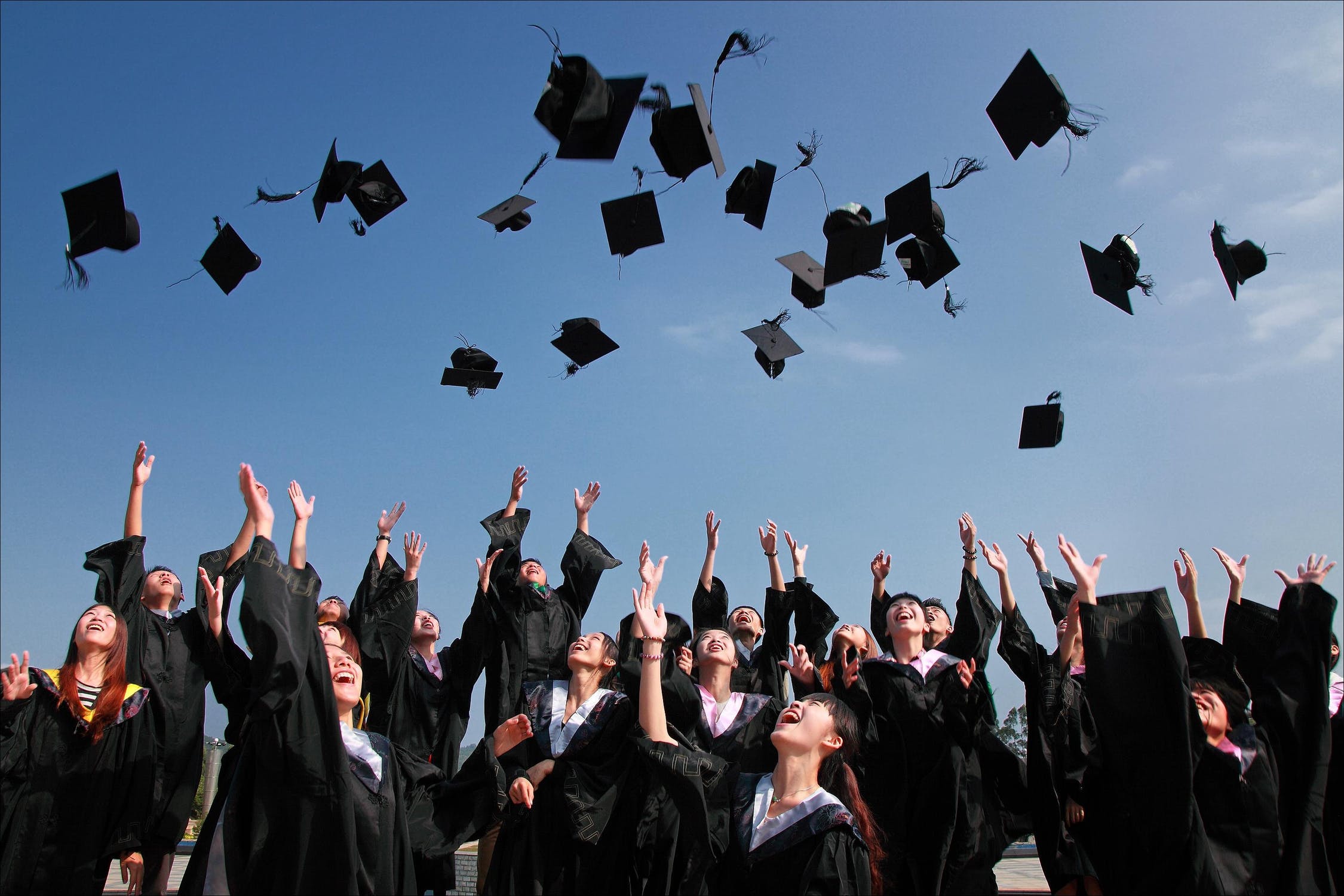 02
为什么选择我们
发展平台及福利
企业文化
在此输入标题
在此处输入您的内容，或通过选择只保留文本来复制粘贴您的内容。
在此输入标题
在此处输入您的内容，或通过选择只保留文本来复制粘贴您的内容。
在此输入标题
在此处输入您的内容，或通过选择只保留文本来复制粘贴您的内容。
在此输入标题
在此处输入您的内容，或通过选择只保留文本来复制粘贴您的内容。
企业荣誉
输入标题
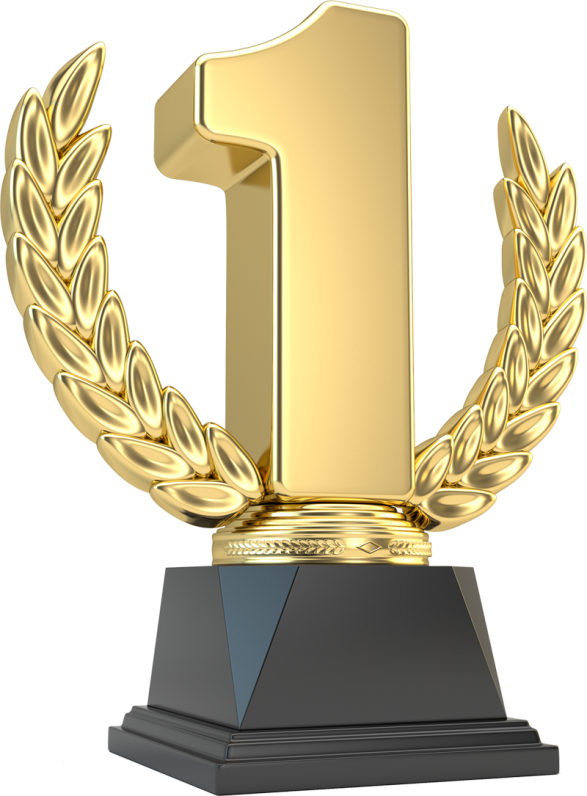 输入年份
在这里输入您的内容，或通复制内容后右键选择保留文本。
输入年份
在这里输入您的内容，或通复制内容后右键选择保留文本。
输入年份
在这里输入您的内容，或通复制内容后右键选择保留文本。
输入年份
在这里输入您的内容，或通复制内容后右键选择保留文本。
环境展示
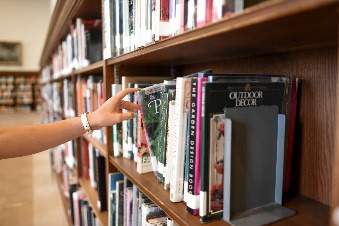 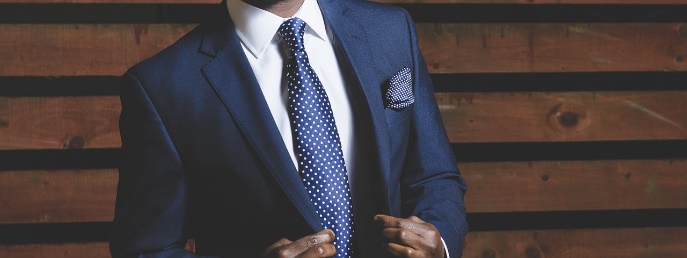 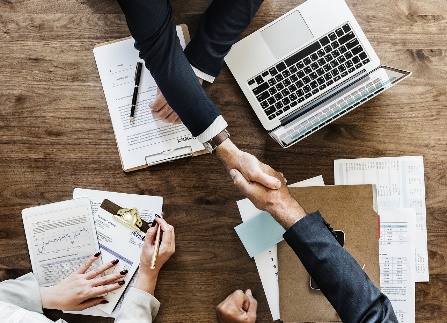 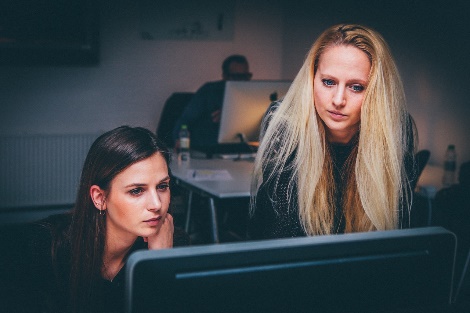 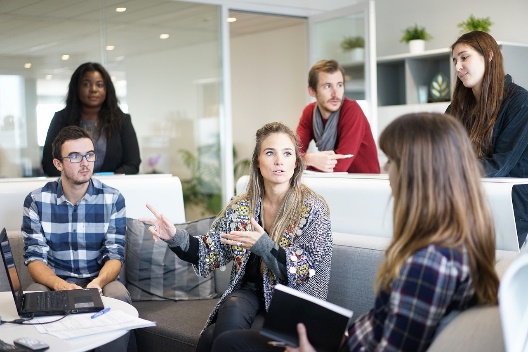 在此输入标题
在此处输入您的内容，或通过选择只保留文本来复制粘贴您的内容。在此处输入您的内容，或通过选择只保留文本来复制粘贴您的内容。在此处输入您的内容，或通过选择只保留文本来复制粘贴您的内容。
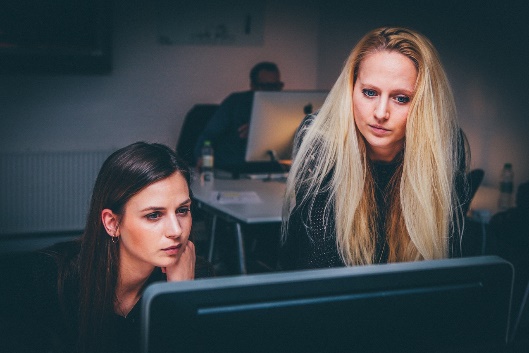 薪酬福利
60%
20%
15%
5%
文本
文本
文本
文本
在此输入标题
请在此处输入内容，或右键选择只保留文本来复制粘贴您的内容。请在此处输入内容，或右键选择只保留文本来复制粘贴您的内容。请在此处输入内容，或右键选择只保留文本来复制粘贴您的内容。请在此处输入内容，或右键选择只保留文本来复制粘贴您的内容。
薪酬福利
输入文本
输入文本
输入文本
输入文本
输入文本
输入文本
输入文本
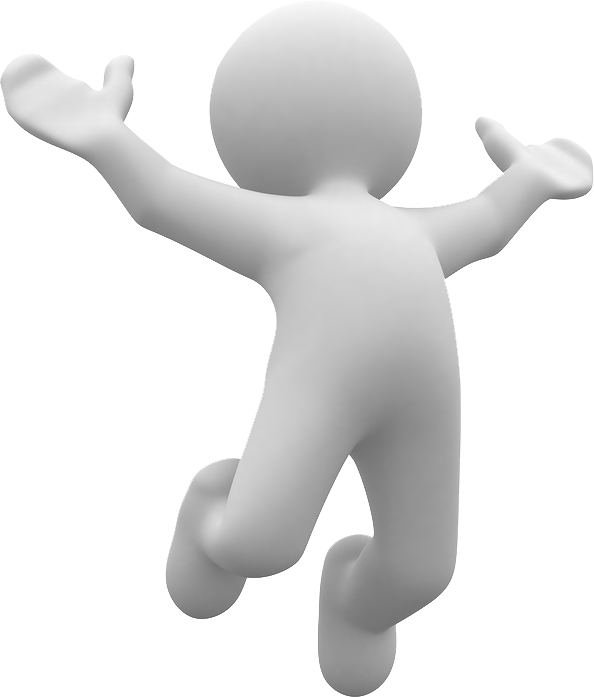 人才发展通道
请在此处输入内容，或右键选择只保留文本来复制粘贴您的内容。
请在此处输入内容，或右键选择只保留文本来复制粘贴您的内容。
请在此处输入内容，或右键选择只保留文本来复制粘贴您的内容。
输入文本
输入文本
输入文本
输入文本
输入文本
请在此处输入内容，或右键选择只保留文本来复制粘贴您的内容。
请在此处输入内容，或右键选择只保留文本来复制粘贴您的内容。
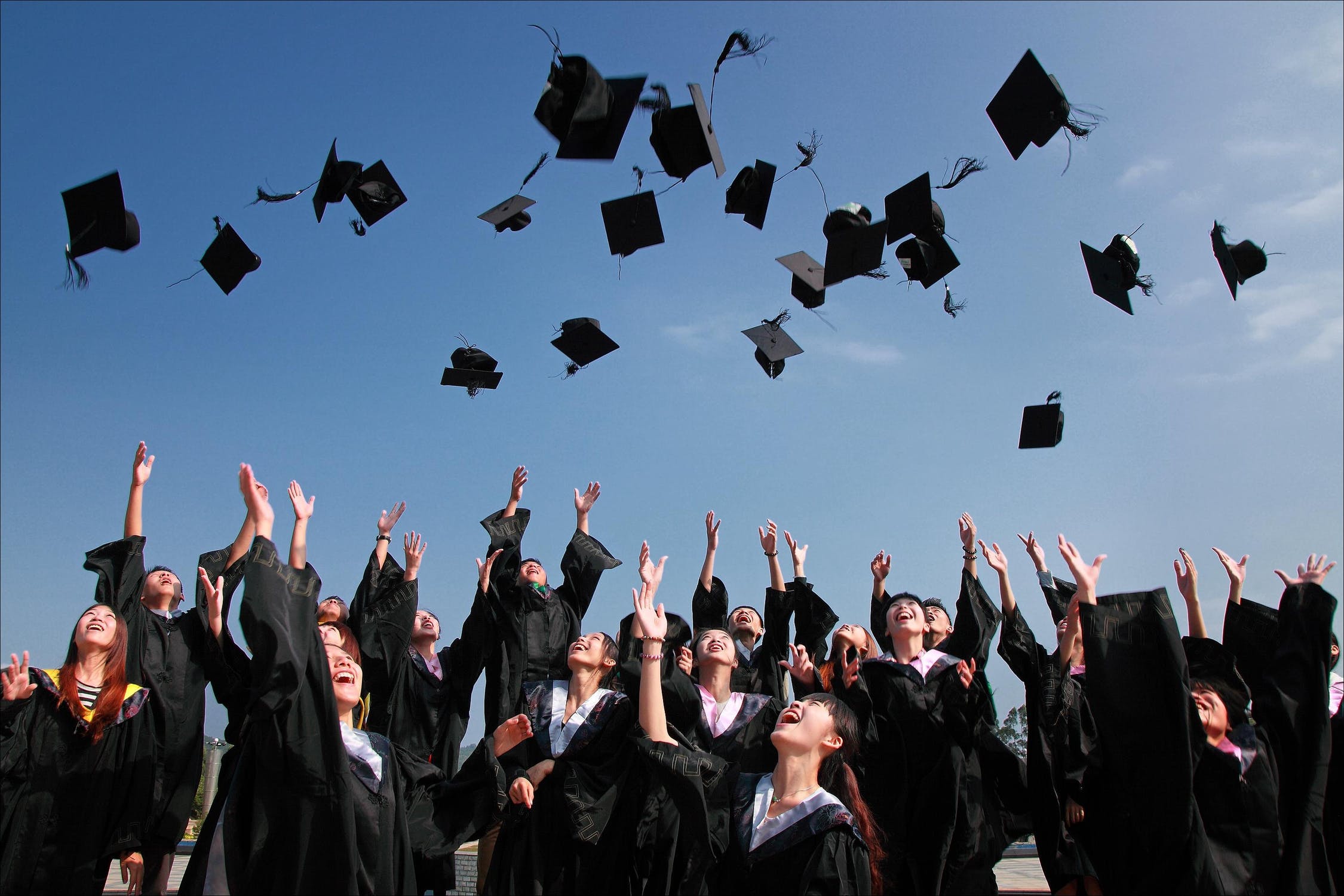 03
我们需要的人才
岗位需求
需求岗位
输入文本
输入文本
输入文本
输入文本
输入文本
输入文本
输入文本
输入文本
岗位描述
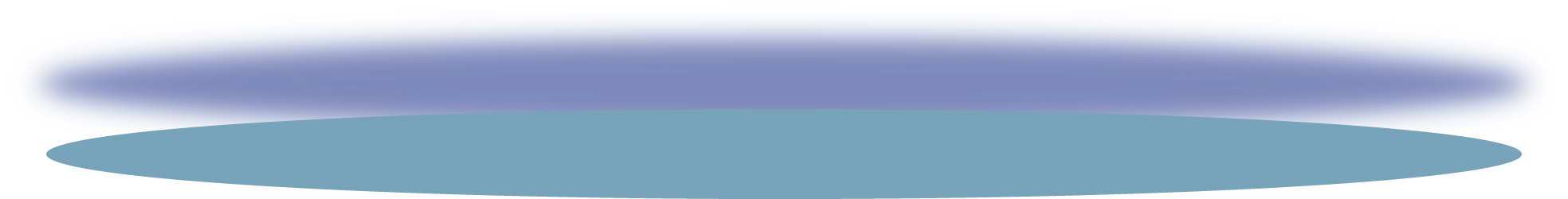 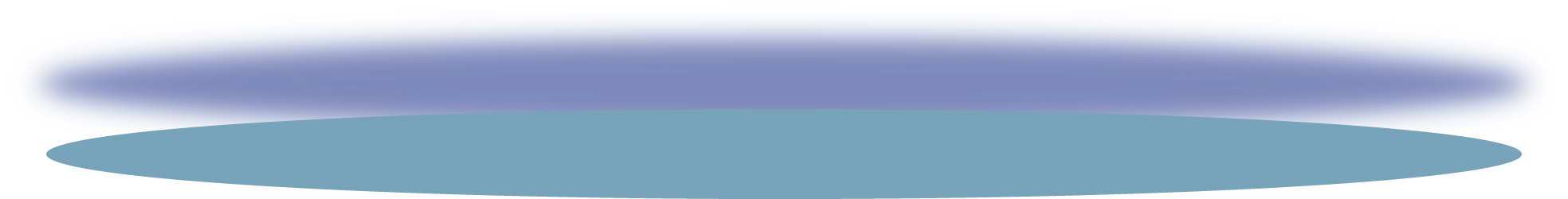 输入文本
输入文本
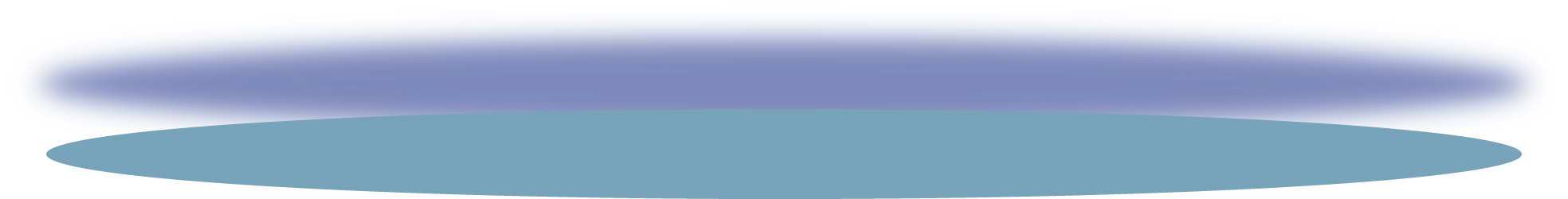 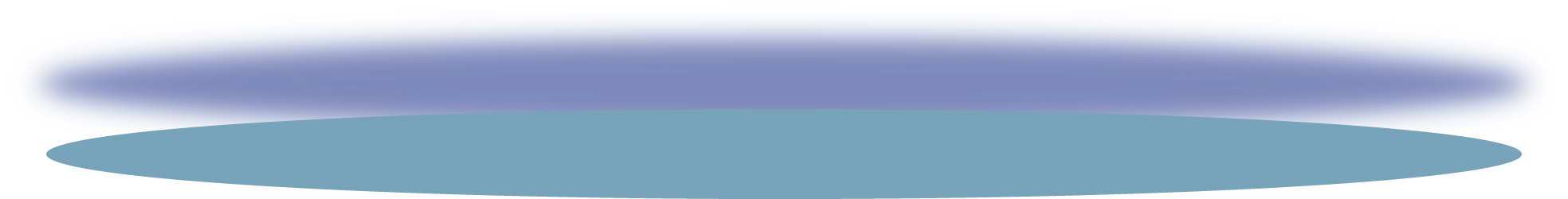 请在此处输入内容，或右键选择只保留文本来复制粘贴您的内容。请在此处输入内容，或右键选择只保留文本来复制粘贴您的内容。请在此处输入内容，或右键选择只保留文本来复制粘贴您的内容。请在此处输入内容，或右键选择只保留文本来复制粘贴您的内容。
请在此处输入内容，或右键选择只保留文本来复制粘贴您的内容。请在此处输入内容，或右键选择只保留文本来复制粘贴您的内容。请在此处输入内容，或右键选择只保留文本来复制粘贴您的内容。请在此处输入内容，或右键选择只保留文本来复制粘贴您的内容。
输入文本
输入文本
任职要求
在此输入标题
请在此处输入内容，或右键选择只保留文本来复制粘贴您的内容。请在此处输入内容，
任职条件
在此输入标题
请在此处输入内容，或右键选择只保留文本来复制粘贴您的内容。请在此处输入内容，
在此输入标题
请在此处输入内容，或右键选择只保留文本来复制粘贴您的内容。请在此处输入内容，
综合素质
输入文本
关键词
关键词
关键词
关键词
请在此处输入您的内容或者通过右键复制粘贴您的内容，并选择只保留文字。请在此处输入您的内容或者通过右键复制粘贴您的内容，并选择只保留文字。请在此处输入您的内容或者通过右键复制粘贴您的内容。
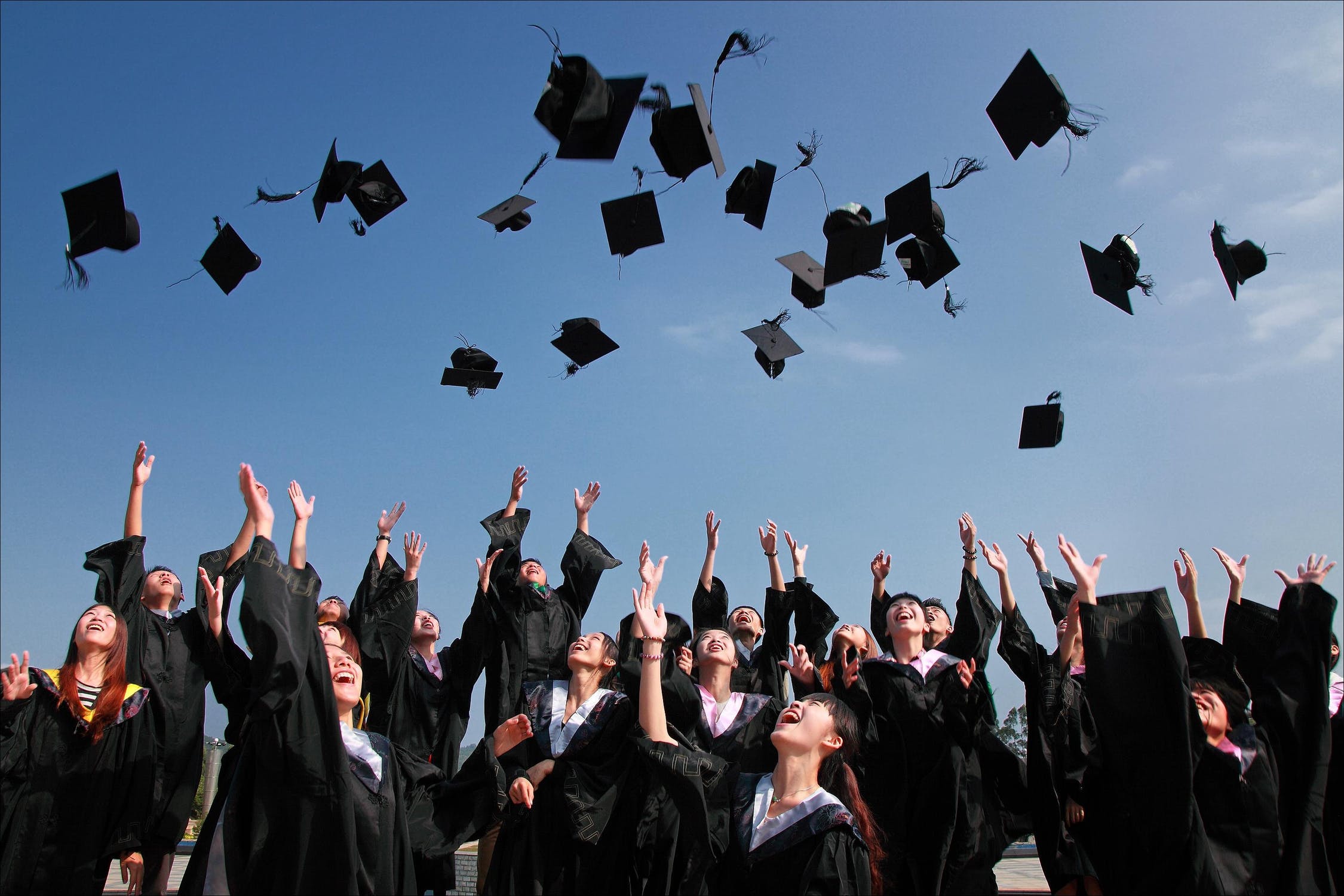 04
如何加入我们
应聘方式
应聘流程
请在此简要描述您的内容。请简要描述您的内容。
请在此简要描述您的内容。请简要描述您的内容。
请在此简要描述您的内容。请简要描述您的内容。
请在此简要描述您的内容。请简要描述您的内容。
输入文本
请在此简要描述您的内容。请简要描述您的内容。
输入文本
输入文本
输入文本
输入文本
宣讲安排
请在此处
输入内容
请在此处
输入内容
请在此处
输入内容
请在此处
输入内容
第1站
第3站
第4站
第2站
请在此处输入您的内容或者通过右键复制粘贴您的内容，并选择只保留文字。请在此处输入您的内容或者通过右键复制粘贴您的内容，并选择只保留文字。
联系方式
输入文本
输入文本
输入文本
输入文本
输入文本
请在此简要描述您的内容。请简要描述您的内容。
请在此简要描述您的内容。请简要描述您的内容。
请在此简要描述您的内容。请简要描述您的内容。
请在此简要描述您的内容。请简要描述您的内容。
请在此简要描述您的内容。请简要描述您的内容。
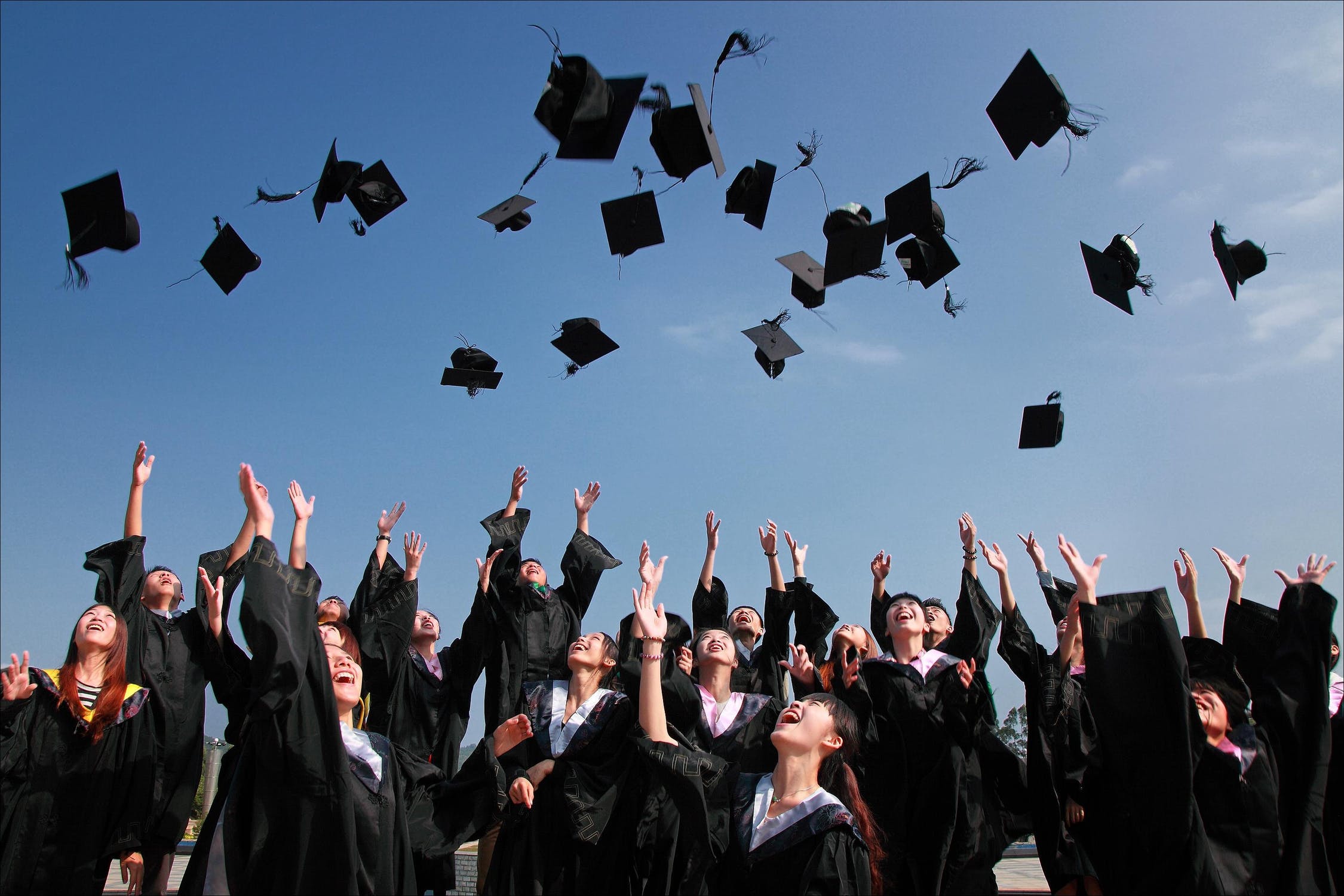 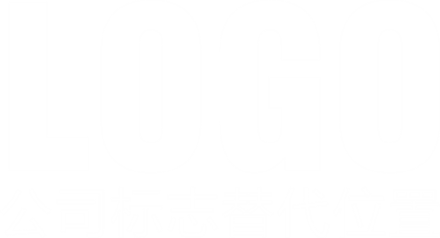 谢谢观看，期待您的加入
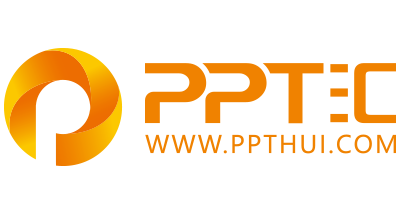 上万精品PPT模板全部免费下载
PPT汇    www.ppthui.com
PPT模板下载：www.ppthui.com/muban/            行业PPT模板：www.ppthui.com/hangye/
工作PPT模板：www.ppthui.com/gongzuo/         节日PPT模板：www.ppthui.com/jieri/
[Speaker Notes: 模板来自于 https://www.ppthui.com    【PPT汇】]
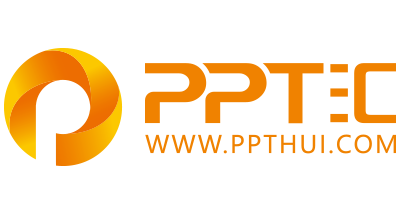 10000+套精品PPT模板全部免费下载
www.ppthui.com
PPT汇

PPT模板下载：www.ppthui.com/muban/            行业PPT模板：www.ppthui.com/hangye/
工作PPT模板：www.ppthui.com/gongzuo/         节日PPT模板：www.ppthui.com/jieri/
党政军事PPT：www.ppthui.com/dangzheng/     教育说课课件：www.ppthui.com/jiaoyu/
PPT模板：简洁模板丨商务模板丨自然风景丨时尚模板丨古典模板丨浪漫爱情丨卡通动漫丨艺术设计丨主题班会丨背景图片

行业PPT：党政军事丨科技模板丨工业机械丨医学医疗丨旅游旅行丨金融理财丨餐饮美食丨教育培训丨教学说课丨营销销售

工作PPT：工作汇报丨毕业答辩丨工作培训丨述职报告丨分析报告丨个人简历丨公司简介丨商业金融丨工作总结丨团队管理

More+
[Speaker Notes: 模板来自于 https://www.ppthui.com    【PPT汇】]